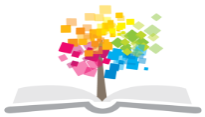 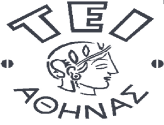 Ανοικτά Ακαδημαϊκά Μαθήματα στο ΤΕΙ Αθήνας
Επισκευές Μετασκευές και Επιθεωρήσεις Πλοίου (Ε)
Παρακολούθηση Λειτουργίας - Εργασίες Συντήρησης - Δεξαμενισμός Πλοίου
Γιώργος Κ. Αναγνωστόπουλος, 12005, ΣΤ           
Νικόλαος Φ. Χατζηθάνος, 12105, ΣΤ            
Επιβλέπων Καθηγητής: Δρ. Θωμάς Μαζαράκος
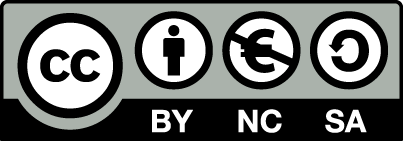 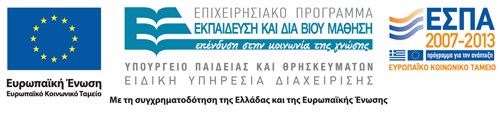 Περιεχόμενα
Παρακολούθηση του πλοίου με βάση το κόστος.
Διάκριση των μεθόδων συντήρησης.
Προγραμματισμός συντήρησης.
Επιθεωρήσεις μεταλλικής κατασκευής του πλοίου.
Επιθεώρηση δεξαμενισμού.
Αποτελέσματα.
Συμπεράσματα.
Προτάσεις.
1
Κόστος του Πλοίου
Κόστος ταξιδιού (Voyage cost)- Έξοδα καυσίμων, λιμανιών, καναλιών και πρακτόρων.
Λειτουργικό κόστος (Operating cost)- Έξοδα πληρώματος, προμηθειών, εφοδίων και άλλων αναλώσιμων, συντήρησης και επισκευών, ασφάλισης.
Κόστος περιοδικής συντήρησης και σημαντικών επισκευών (Periodic maintenance cost).
Κόστος χρηματοδότησης (Capital cost).
Κόστος φορτοεκφόρτωσης (Cargo handling cost).
2
Κόστη του Πλοίου
3
Διάκριση μεθόδων συντήρησης
4
Προγραμματισμός συντήρησης 1/3
5
Προγραμματισμός συντήρησης 2/3
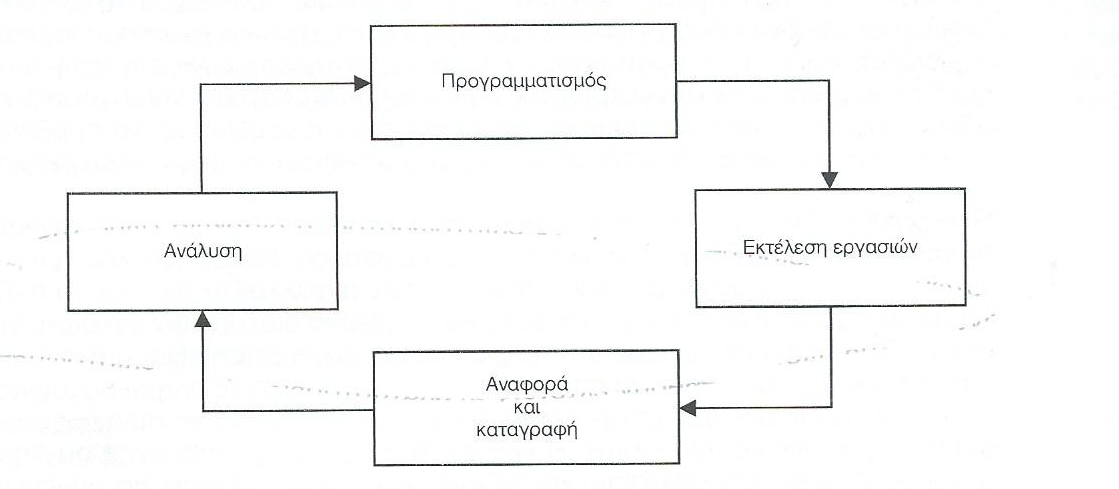 Μέθοδοι συντήρησης και κριτήρια ελέγχου.
Η σύγχρονη τάση είναι να δίνεται έμφαση στην ανάλυση και στον προγραμματισμό, λαμβάνοντας υπόψη αρκετούς λειτουργικούς περιορισμούς, εξαιτίας του υψηλού κόστους των εργασιών συντήρησης και των σοβαρών επακόλουθων της διακοπής της λειτουργίας.
6
Προγραμματισμός συντήρησης 3/3
7
Επιθεωρήσεις του Πλοίου
8
Δεξαμενισμός
Επιθεώρηση του πλοίου
Σημεία του πλοίου που δεν είναι δυνατόν να επιθεωρηθούν όταν αυτό βρίσκεται στη θάλασσα.
Επιθεώρηση επέκτασης ζωής.
Συντήρηση του πλοίου
Καθαρισμός υφάλων.
Επαναχρωματισμός υφάλων.
Αλλαγή αλυσίδων άγκυρας.
“Zadm drydock”, από File Upload Bot (Magnus Manske) διαθέσιμο με άδεια CC BY-SA 3.0
9
Συντηρήσεις Δεξαμενισμού
10
Επιθεωρήσεις Δεξαμενισμού
11
Δεξαμενισμός 1/2
crandalldrydock.com
topix.com
12
Δεξαμενισμός 2/2
“USS Greeneville (SSN 772) - dry dock Pearl Harbor (1)”, από High Contrast  διαθέσιμο ως κοινό κτήμα
“US Navy 070913-N-2638R-001 Military Sealift Command (MSC) ocean surveillance ship USNS Effective (T-AGOS 21), sits in dry dock at Commander Fleet Activities Yokosuka”, από BotMultichillT διαθέσιμο ως κοινό κτήμα
13
Αποτελέσματα
Η μακροσκοπική παρακολούθηση του πλοίου, μπορεί να γίνει μέσω του κόστους.
Ο ISM έχει συμβάλει θετικά στην βελτίωση των εργασιών συντήρησης των πλοίων.
Για τη βέλτιστη συντήρηση, προϋπόθεση είναι η δημιουργία πλάνου συντήρησης.
Η επιθεώρηση του δεξαμενισμού, είναι μία από τις σημαντικότερες επιθεωρήσεις στις οποίες υπόκειται ένα πλοίο.
14
Συμπεράσματα
Όσον αφορά τον ISM Code, χρειάζεται συνεχής προσπάθεια και δέσμευση από όλους του εμπλεκόμενους φορείς, προκειμένου να επιτευχθούν οι στόχοι που έχουν τεθεί και να λειτουργήσει αποτελεσματικά το σύστημα.
Η συντήρηση παίζει κυρίαρχο ρόλο στην λειτουργία των πλοίων και επειδή συνεπάγεται πολύ υψηλά κόστη, απαιτεί προσεκτικό προγραμματισμό. 
Ο πρωταρχικός ρόλος της συντήρησης, είναι αφενός ο έλεγχος και αφετέρου η επιβράδυνση του ρυθμού επιδείνωσης της λειτουργίας και της συμπεριφοράς του οργάνου ή της κατασκευής. 
Πολλές φορές, οι επιθεωρήσεις δεν έχουν ελεγκτικό χαρακτήρα, αλλά για να γίνει μία εκτίμηση της γενικής κατάστασης του πλοίου.
15
Προτάσεις
Αξιολόγηση της κατάστασης των πλοίων, όταν αυτά παραδίδονται στα ναυπηγεία για συντήρηση. 
Σύγκριση πλοίων που έχουν βασιστεί στον ISM Code, σε σχέση με άλλα και αξιολόγηση της κατάστασής τους. 
Μελέτη πάνω στην οργάνωση του ναυπηγείου, όσον αφορά την διάταξη των διάφορων τμημάτων του (ελασματουργείο, μηχανουργείο κ.λπ.) κατά τον δεξαμενισμό, αλλά και βελτιστοποίηση αυτών των διατάξεων.
16
Τέλος Ενότητας
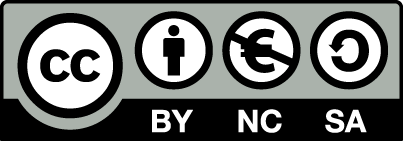 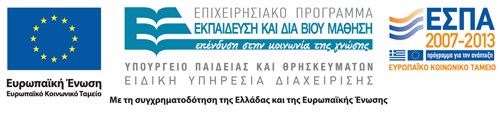 Σημειώματα
Σημείωμα Αναφοράς
Copyright Τεχνολογικό Εκπαιδευτικό Ίδρυμα Αθήνας, Θωμάς Μαζαράκος 2014. Θωμάς Μαζαράκος. «Επισκευές Μετασκευές και Επιθεωρήσεις Πλοίου (Ε). Ενότητα: Παρακολούθηση Λειτουργίας - Εργασίες Συντήρησης - Δεξαμενισμός Πλοίου». Έκδοση: 1.0. Αθήνα 2014. Διαθέσιμο από τη δικτυακή διεύθυνση: ocp.teiath.gr.
Σημείωμα Αδειοδότησης
Το παρόν υλικό διατίθεται με τους όρους της άδειας χρήσης Creative Commons Αναφορά, Μη Εμπορική Χρήση Παρόμοια Διανομή 4.0 [1] ή μεταγενέστερη, Διεθνής Έκδοση.   Εξαιρούνται τα αυτοτελή έργα τρίτων π.χ. φωτογραφίες, διαγράμματα κ.λ.π., τα οποία εμπεριέχονται σε αυτό. Οι όροι χρήσης των έργων τρίτων επεξηγούνται στη διαφάνεια  «Επεξήγηση όρων χρήσης έργων τρίτων». 
Τα έργα για τα οποία έχει ζητηθεί και δοθεί άδεια  αναφέρονται στο «Σημείωμα  Χρήσης Έργων Τρίτων».
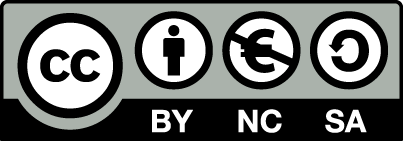 [1] http://creativecommons.org/licenses/by-nc-sa/4.0/ 
Ως Μη Εμπορική ορίζεται η χρήση:
που δεν περιλαμβάνει άμεσο ή έμμεσο οικονομικό όφελος από την χρήση του έργου, για το διανομέα του έργου και αδειοδόχο
που δεν περιλαμβάνει οικονομική συναλλαγή ως προϋπόθεση για τη χρήση ή πρόσβαση στο έργο
που δεν προσπορίζει στο διανομέα του έργου και αδειοδόχο έμμεσο οικονομικό όφελος (π.χ. διαφημίσεις) από την προβολή του έργου σε διαδικτυακό τόπο
Ο δικαιούχος μπορεί να παρέχει στον αδειοδόχο ξεχωριστή άδεια να χρησιμοποιεί το έργο για εμπορική χρήση, εφόσον αυτό του ζητηθεί.
Επεξήγηση όρων χρήσης έργων τρίτων
Δεν επιτρέπεται η επαναχρησιμοποίηση του έργου, παρά μόνο εάν ζητηθεί εκ νέου άδεια από το δημιουργό.
©
διαθέσιμο με άδεια CC-BY
Επιτρέπεται η επαναχρησιμοποίηση του έργου και η δημιουργία παραγώγων αυτού με απλή αναφορά του δημιουργού.
διαθέσιμο με άδεια CC-BY-SA
Επιτρέπεται η επαναχρησιμοποίηση του έργου με αναφορά του δημιουργού, και διάθεση του έργου ή του παράγωγου αυτού με την ίδια άδεια.
διαθέσιμο με άδεια CC-BY-ND
Επιτρέπεται η επαναχρησιμοποίηση του έργου με αναφορά του δημιουργού. 
Δεν επιτρέπεται η δημιουργία παραγώγων του έργου.
διαθέσιμο με άδεια CC-BY-NC
Επιτρέπεται η επαναχρησιμοποίηση του έργου με αναφορά του δημιουργού. 
Δεν επιτρέπεται η εμπορική χρήση του έργου.
Επιτρέπεται η επαναχρησιμοποίηση του έργου με αναφορά του δημιουργού.
και διάθεση του έργου ή του παράγωγου αυτού με την ίδια άδεια
Δεν επιτρέπεται η εμπορική χρήση του έργου.
διαθέσιμο με άδεια CC-BY-NC-SA
διαθέσιμο με άδεια CC-BY-NC-ND
Επιτρέπεται η επαναχρησιμοποίηση του έργου με αναφορά του δημιουργού.
Δεν επιτρέπεται η εμπορική χρήση του έργου και η δημιουργία παραγώγων του.
Επιτρέπεται η επαναχρησιμοποίηση του έργου, η δημιουργία παραγώγων αυτού και η εμπορική του χρήση, χωρίς αναφορά του δημιουργού.
διαθέσιμο με άδεια 
CC0 Public Domain
Επιτρέπεται η επαναχρησιμοποίηση του έργου, η δημιουργία παραγώγων αυτού και η εμπορική του χρήση, χωρίς αναφορά του δημιουργού.
διαθέσιμο ως κοινό κτήμα
χωρίς σήμανση
Συνήθως δεν επιτρέπεται η επαναχρησιμοποίηση του έργου.
Διατήρηση Σημειωμάτων
Οποιαδήποτε αναπαραγωγή ή διασκευή του υλικού θα πρέπει να συμπεριλαμβάνει:
το Σημείωμα Αναφοράς
το Σημείωμα Αδειοδότησης
τη δήλωση Διατήρησης Σημειωμάτων
το Σημείωμα Χρήσης Έργων Τρίτων (εφόσον υπάρχει)
μαζί με τους συνοδευόμενους υπερσυνδέσμους.
Χρηματοδότηση
Το παρόν εκπαιδευτικό υλικό έχει αναπτυχθεί στo πλαίσιo του εκπαιδευτικού έργου του διδάσκοντα.
Το έργο «Ανοικτά Ακαδημαϊκά Μαθήματα στο ΤΕΙ Αθηνών» έχει χρηματοδοτήσει μόνο την αναδιαμόρφωση του εκπαιδευτικού υλικού. 
Το έργο υλοποιείται στο πλαίσιο του Επιχειρησιακού Προγράμματος «Εκπαίδευση και Δια Βίου Μάθηση» και συγχρηματοδοτείται από την Ευρωπαϊκή Ένωση (Ευρωπαϊκό Κοινωνικό Ταμείο) και από εθνικούς πόρους.
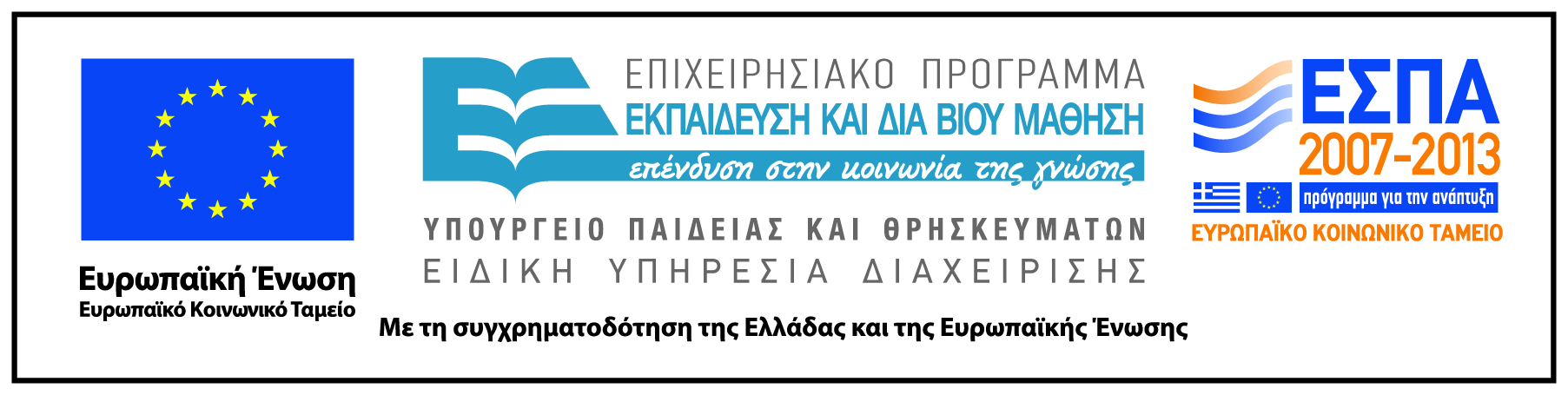